Giacobbe, padre di undici figli
Giuseppe, l’undicesimo figlio, narra i suoi sogni ai fratelli
Giacobbe ha regalato una tunica nuova a Giuseppe
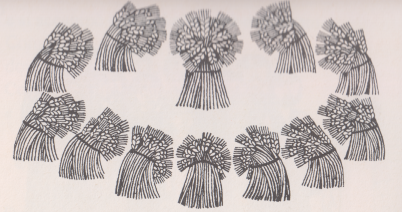 Il sogno dei covoni
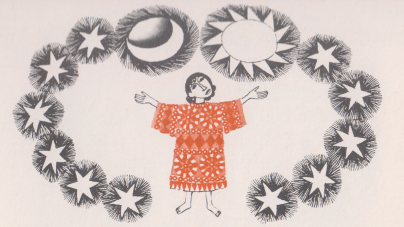 Il sogno del sole, luna e stelle
Giacobbe gioisce dei sogni di Giuseppe, i fratelli nutrono invidia
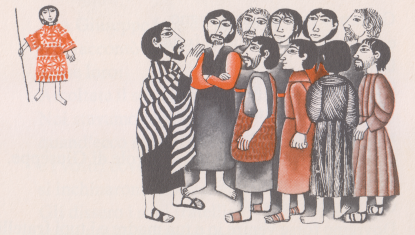 Giuseppe mandato all ricerca dei fratelli
I fratelli decidono di uccidere Giuseppe
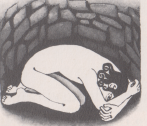 Giuda per salvarlo suggerisce di calarlo in un pozzo
Mostrano a Giacobbe la tunica di Giuseppe insaguinata da una belva
Ggiacobbe si strappa le vesti per il colore
In Egitto, Giuseppe al servizio della moglie di Potifar
La oglie di Potifar tenta di sedurre Giuseppe
La moglie di Potifar accusa Giuseppe
Giuseppeèmesso in prigione
Con lui, in prigione il panettiere ed il coppiere del Faraone
Giuseppe spiega il sogno dei tre grappoli d’uva
Giuseppe spiega il sogno dei tre canestri di pane bianco
Il Faraone sogna 7 vacche grasse 7 vacche magre
Il Faraone si diaddormenta.
Il Faraone sogna  7 spighe piene e 7 spighe vuote
Il coppiere suggerisce al faraone  Giusppe per l’interpretazione dei sogni
Chiamato dalla prigione, Giuseppe spiega la faraone i suoi sogni
Il Faraone nomina Giuseppe sovritendente a tutto l’Egitto
Giuseppe fece raccogliere i prodotti delle cmpagne
figli di Giacobbe partono per prendere  grano in Egitto
E si inchinano davanti a Giueppe per chiedere il grano
Saputo della nascita di Beniamino, trattene un fratello, perché lo portassero a lui
Nel ritorno trovarono  il denaro pagato per il grano in un sacco!
Giacobbe accconsente di portare Beniamino in Egitto
Giuseppe offre un pranzo ai suoi fratelli
Per la commozione nel conoscere Beniamino deve lasciare la sala
Poi Giuseppe ritornò a festeggiare con i fratelli, sconosciuto.
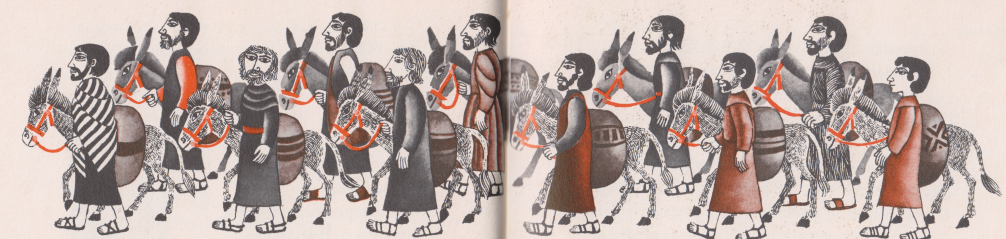 Ritorno dei figli di Goacobbe
Ma nel sacco di Beniamino viene trovato il calice di Giuseppe
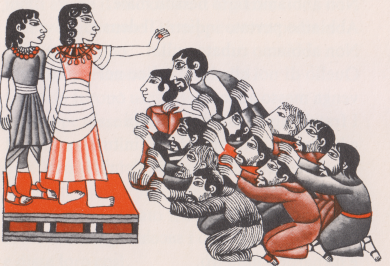 Ritornati da Giuseppe, davanti  a lui prostrati ricordano il pade.
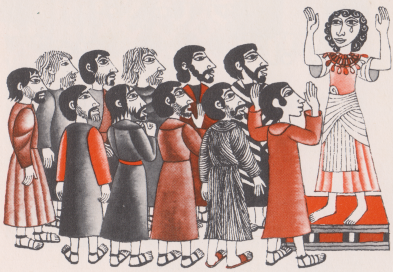 Giuseppe commosso si fa riconoscere come loro fratello
Giuseppe abbraccia Beniamino ed i suoi fratelli
Giacobbe, in Rgitto, abbraccia il figlio Giuseppe